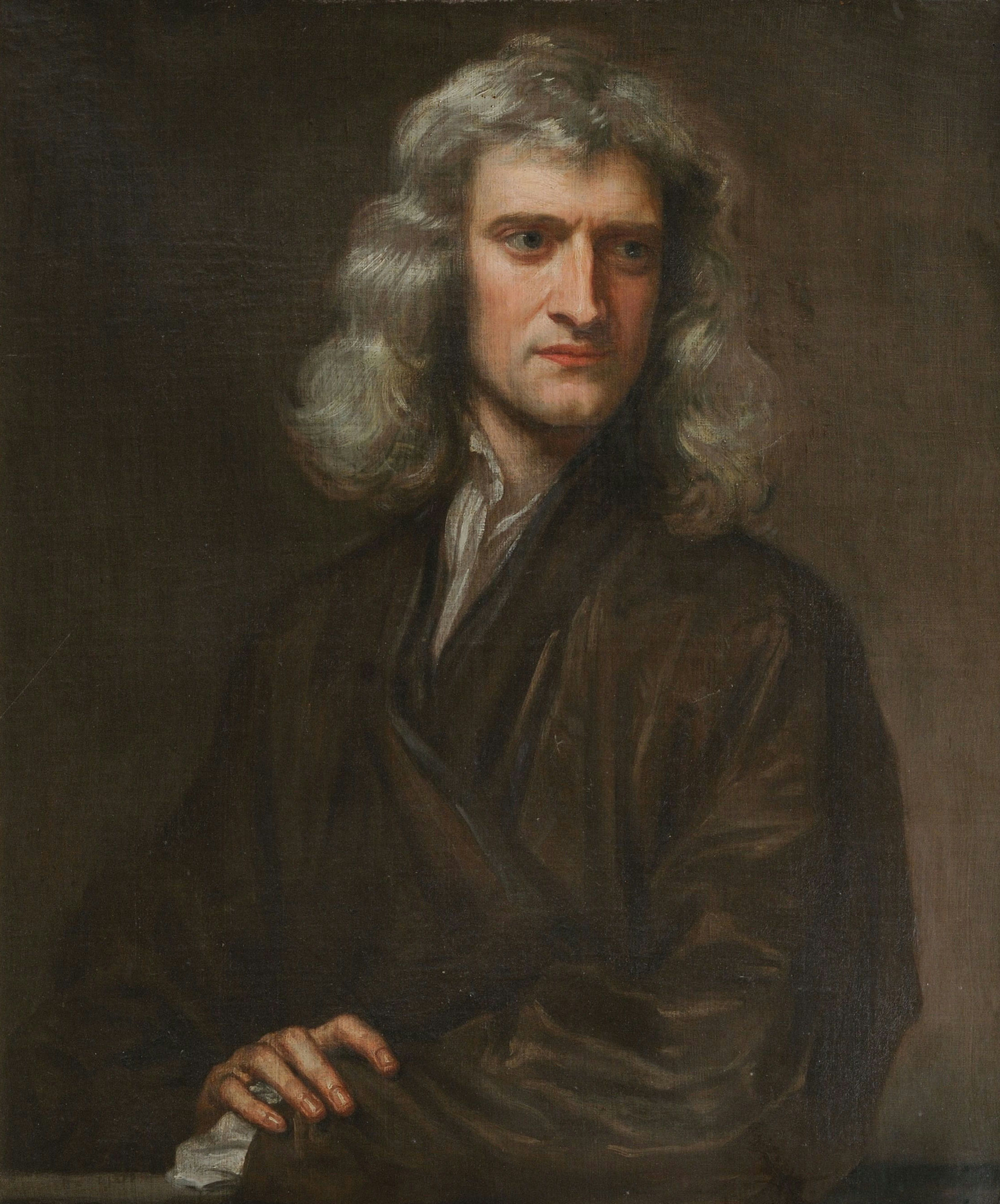 Isaac Newton
Par Elliot Lagrange
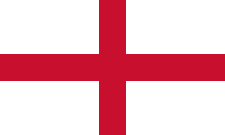 Nationalité: Angleterre
Période de temps: 1643-1727
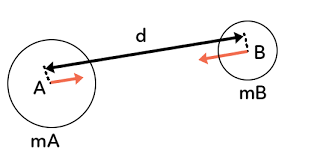 Découverte: La théorie de la gravitation universelle